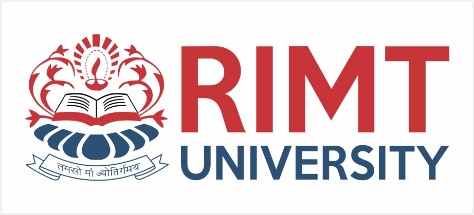 PROGRAMMING FOR PROBLEM SOLVINGBCSE-1201
Course Name: B. Tech (CSE) Semester: 2nd
Prepared by: Sahilpreet Singh
Department of Computer Science & Engineering
1
Dr.Nitin Thapar_SOMC_ITFM
education for life                       www.rimt.ac.in
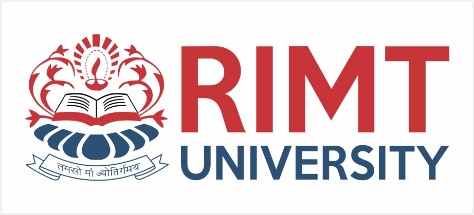 TOPIC:-Pointers
education for life                       www.rimt.ac.in
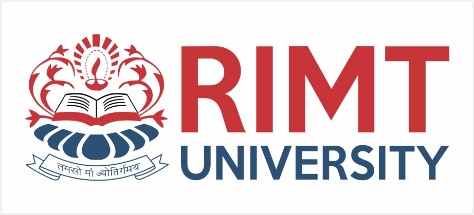 Pointers
A pointer is a reference to another variable (memory location) in a program
Used to change variables inside a function (reference parameters)
Used to remember a particular member of a group (such as an array)
Used in dynamic (on-the-fly) memory allocation (especially of arrays)
Used in building complex data structures (linked lists, stacks, queues, trees, etc.)
education for life                       www.rimt.ac.in
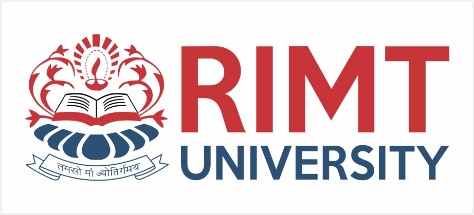 Pointer Basics
Variables are allocated at addresses in computer memory (address depends on computer/operating system)
Name of the variable is a reference to that memory address
A pointer variable contains a representation of an address of another variable (P is a pointer variable in the following):
education for life                       www.rimt.ac.in
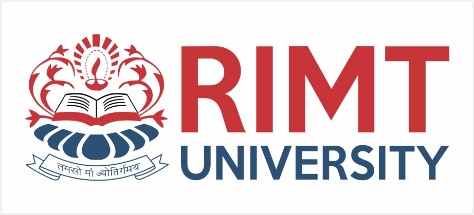 Pointer Variable Definition
Basic syntax: Type *Name
Examples:
int *P;	/* P is var that can point to an int var */
float *Q;	/* Q is a float pointer */
char *R;	/* R is a char pointer */
Complex example:
int *AP[5];	/* AP is an array of 5 pointers to ints */
more on how to read complex declarations later
education for life                       www.rimt.ac.in
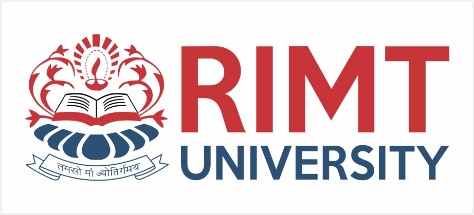 Address (&) Operator
The address (&) operator can be used in front of any variable object in C -- the result of the operation is the location in memory of the variable
Syntax: &VariableReference
Examples:
int V;
int *P;
int A[5];
&V - memory location of integer variable V
&(A[2]) - memory location of array element 2 in array A
&P - memory location of pointer variable P
education for life                       www.rimt.ac.in
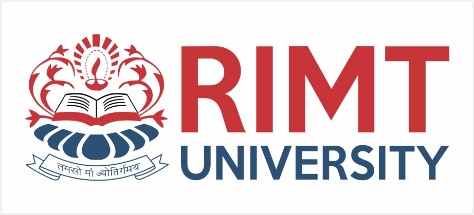 Pointer Variable Initialization
NULL - pointer lit constant to non-existent address
used to indicate pointer points to nothing
Can initialize/assign pointer vars to NULL or use the address (&) op to get address of a variable
variable in the address operator must be of the right type for the pointer (an integer pointer points only at integer variables)
Examples:
int V;
int *P = &V;
int A[5];
P = &(A[2]);
education for life                       www.rimt.ac.in
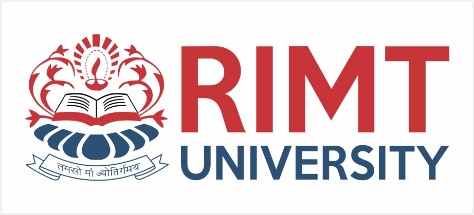 Indirection (*) Operator
A pointer variable contains a memory address
To refer to the contents of the variable that the pointer points to, we use indirection operator
Syntax: *PointerVariable
Example:
int V = 101;
int *P = &V;
/* Then *P would refer to the contents of the variable V (in this case, the integer 101) */
printf(“%d”,*P);  /* Prints 101 */
education for life                       www.rimt.ac.in
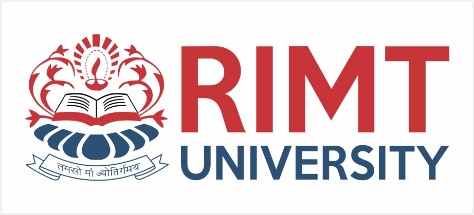 Pointer Sample
int A = 3;
int B;
int *P = &A;
int *Q = P;
int *R = &B;

printf(“Enter value:“);
scanf(“%d”,R);
printf(“%d %d\n”,A,B);
printf(“%d %d %d\n”,
  *P,*Q,*R);
Q = &B;
if (P == Q)
  printf(“1\n”);
if (Q == R)
  printf(“2\n”);
if (*P == *Q)
  printf(“3\n”);
if (*Q == *R)
  printf(“4\n”);
if (*P == *R)
  printf(“5\n”);
education for life                       www.rimt.ac.in
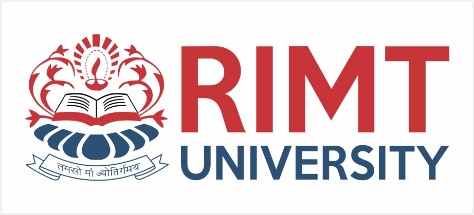 Reference Parameters
To make changes to a variable that exist after a function ends, we pass the address of (a pointer to) the variable to the function (a reference parameter)
Then we use indirection operator inside the function to change the value the parameter points to:
void changeVar(float *cvar) {
  *cvar = *cvar + 10.0;
}

float X = 5.0;

changeVar(&X);
printf(“%.1f\n”,X);
education for life                       www.rimt.ac.in
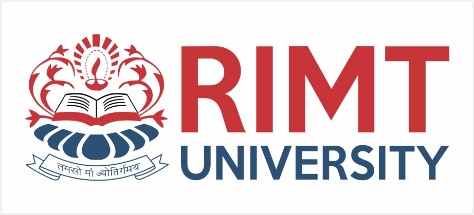 Pointer Return Values
A function can also return a pointer value:
float *findMax(float A[], int N) {
  int I;
  float *theMax = &(A[0]);

  for (I = 1; I < N; I++)
    if (A[I] > *theMax) theMax = &(A[I]);

  return theMax;
}

void main() {
  float A[5] = {0.0, 3.0, 1.5, 2.0, 4.1};
  float *maxA;

  maxA = findMax(A,5);
  *maxA = *maxA + 1.0;
  printf("%.1f %.1f\n",*maxA,A[4]);
}
education for life                       www.rimt.ac.in
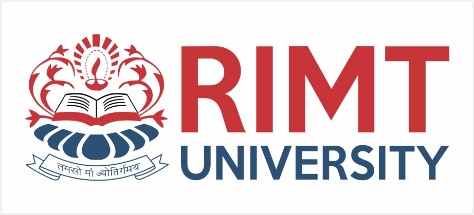 Pointers to Pointers
A pointer can also be made to point to a pointer variable (but the pointer must be of a type that allows it to point to a pointer)
Example:
int V = 101;
int *P = &V;	/* P points to int V */
int **Q = &P;	/* Q points to int pointer P */

printf(“%d %d %d\n”,V,*P,**Q); /* prints 101 3 times */
education for life                       www.rimt.ac.in
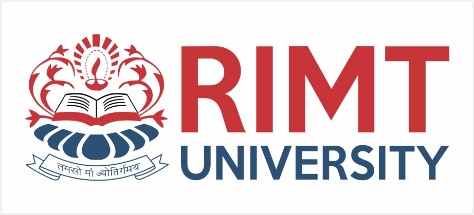 Pointer Types
Pointers are generally of the same size (enough bytes to represent all possible memory addresses), but it is inappropriate to assign an address of one type of variable to a different type of pointer
Example:
int V = 101;
float *P = &V; /* Generally results in a Warning */
Warning rather than error because C will allow you to do this (it is appropriate in certain situations)
education for life                       www.rimt.ac.in
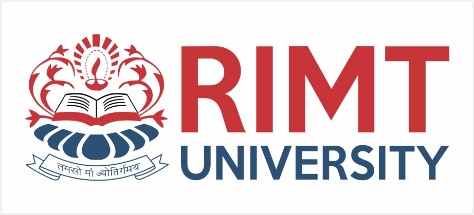 Casting Pointers
When assigning a memory address of a variable of one type to a pointer that points to another type it is best to use the cast operator to indicate the cast is intentional (this will remove the warning)
Example:
int V = 101;
float *P = (float *) &V; /* Casts int address to float * */
Removes warning, but is still a somewhat unsafe thing to do
education for life                       www.rimt.ac.in
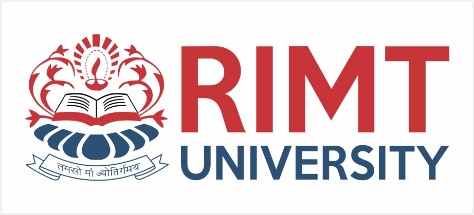 The General (void) Pointer
A void * is considered to be a general pointer
No cast is needed to assign an address to a void * or from a void * to another pointer type
Example:
int V = 101;
void *G = &V;	/* No warning */
float *P = G;	/* No warning, still not safe */
Certain library functions return void * results (more later)
education for life                       www.rimt.ac.in
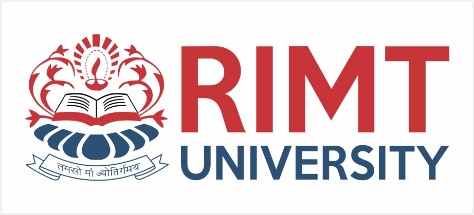 1D Arrays and Pointers
int A[5] - A is the address where the array starts (first element), it is equivalent to &(A[0])
A is in some sense a pointer to an integer variable
To determine the address of A[x] use formula:
(address of A + x * bytes to represent int)
(address of array + element num * bytes for element size)
The + operator when applied to a pointer value uses the formula above:
A + x is equivalent to &(A[x])
*(A + x) is equivalent to A[x]
education for life                       www.rimt.ac.in
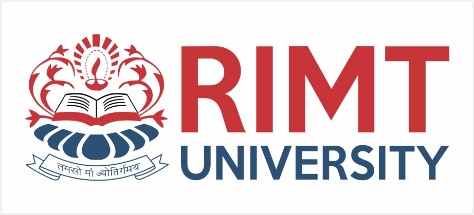 1D Array and Pointers Example
float A[6] = {1.0,2.0,1.0,0.5,3.0,2.0};
float *theMin = &(A[0]);
float *walker = &(A[1]);

while (walker < &(A[6])) {
  if (*walker < *theMin)
    theMin = walker;
  walker = walker + 1;
}

printf("%.1f\n",*theMin);
education for life                       www.rimt.ac.in
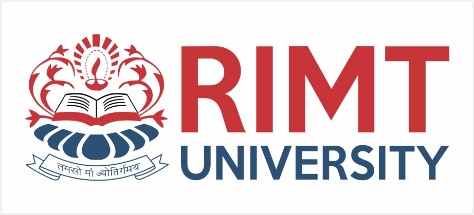 1D Array as Parameter
When passing whole array as parameter use syntax ParamName[], but can also use *ParamName
Still treat the parameter as representing array:
int totalArray(int *A, int N) {
  int total = 0;
  for (I = 0; I < N; I++)
    total += A[I];
  return total;
}
For multi-dimensional arrays we still have to use the ArrayName[][Dim2][Dim3]etc. form
education for life                       www.rimt.ac.in
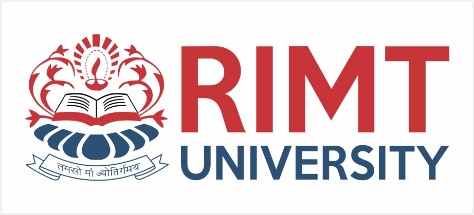 Declarations Examples
int A			A is a int
float B [5]		B is a 1D array of size 5 of floats
int * C		C is a pointer to an int
char D [6][3]	D is a 2D array of size 6,3 of chars 
int * E [5]		E is a 1D array of size 5 of 
				pointers to ints
int (* F) [5]	F is a pointer to a 
				1D array of size 5 of ints
int G (…)		G is a function returning an int
char * H (…)	H is a function returning 
				a pointer to a char
education for life                       www.rimt.ac.in